«ДОЛЯ РОМІВ (ЦИГАН) ОЧАКІВСЬКОГО ПОВІТУ (ГУБЕРНАТОРСТВО «ТРАНСНІСТРІЯ»)В РОКИ ОКУПАЦІЇ (1941-1944 рр.)»
Роботу виконав:
Раков Михайло Ігорович, учень 7 класу
Миколаївської загальноосвітньої школи І-ІІІ ступенів №29
Науковий керівник: Мороз Євген Олександрович
Раков Михайло Ігорович  учень 7 класу
Мороз Євген Олександрович, вчитель історії і правознавства
Завдання:
– реконструювати загальний корпус опублікованих історико-етнографічних циганознавчих досліджень;
- охарактеризувати національну політику нацистської Німеччини і фашистської  Румунії, зокрема стосовно циган, та її реалізацію в період Другої світової війни в окупованих державах;
-  проаналізувати стан циганської громади України у переддень війни та її існування протягом окупації;
-  дослідити етапи та методи знищення циганського населення України протягом окупації;
Складовою частиною нацистського-румунського «нового порядку» в Україні стало знищення ромського населення. Комплекс проблем, пов’язаних з антиромською  політикою  на  окупованих  українських  землях,  залишається  недостатньо  вивченим.  Потребують  уточнення  етапи  й  терміни  проведення геноциду, регіональна специфіка цих акцій. Поки що в більшості наукових праць переважають описові методи подання матеріалу, що не дозволяє заглибитись у сутність проблеми. Невирішеність деяких теоретичних питань перешкоджає неупередженому висвітленню конкретно-історичних подій та їх кваліфікованій інтерпретації.
Актуальність дослідження.
ТЕРИТОРІЯ «ТРАНСНІСТРІЇ»
ГЕОРГЕ АЛЕКСЯНУ
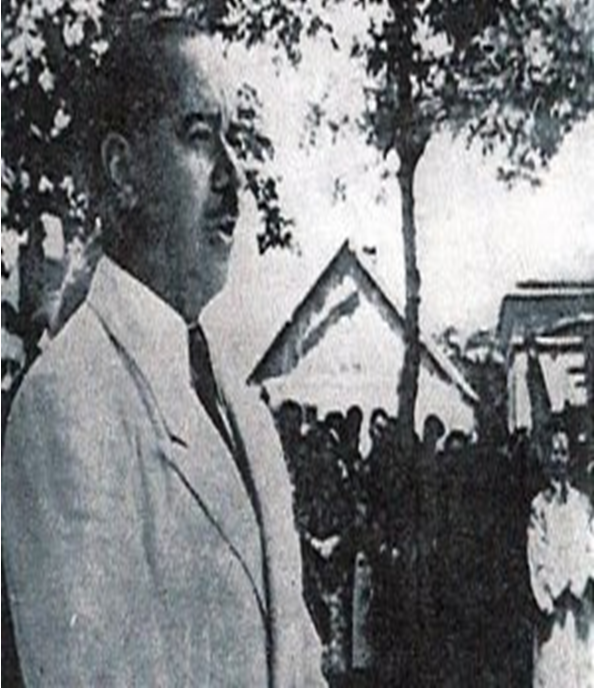 ЙОН  ВІКТОР АНТОНЕСКУ
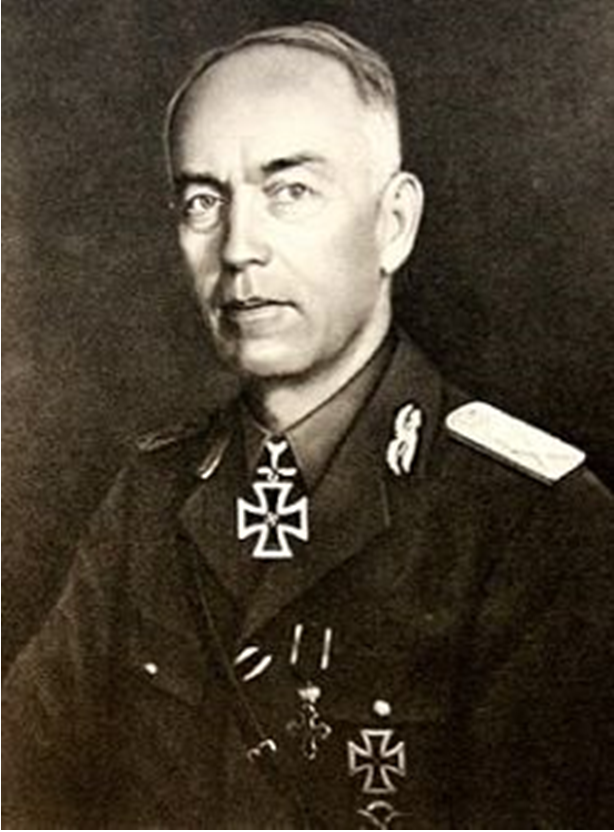 Памя’ятник ромам в с.Красненьке (Миколаївська область).
ДЕПОРТАЦІЯ ЦИГАН ДО ТРАНСНІСТРІЇ
ВИСНОВКИ
Доля циган практично нічим не відрізнялася від долі євреїв. Як і євреї, цигани підлягали поголовного винищення, фактично, тільки за свою етнічну приналежність. Оскільки цигани ділилися на кочових і осілих, то теоретично передбачалося різне ставлення до цих груп. Однак на практиці ні якої відмінності між осідлими та кочовими циганами не робилося, і їх поголовне винищення було тільки питанням часу. Мотивувалося поголовне винищення циган тим, що вони нібито є «асоціальними елементами» – переносниками заразних хвороб, злодіями та грабіжниками, волоцюгами, жебраками, саботажниками і закоренілими ледацюгами,  порушниками громадського порядку і безпеки.